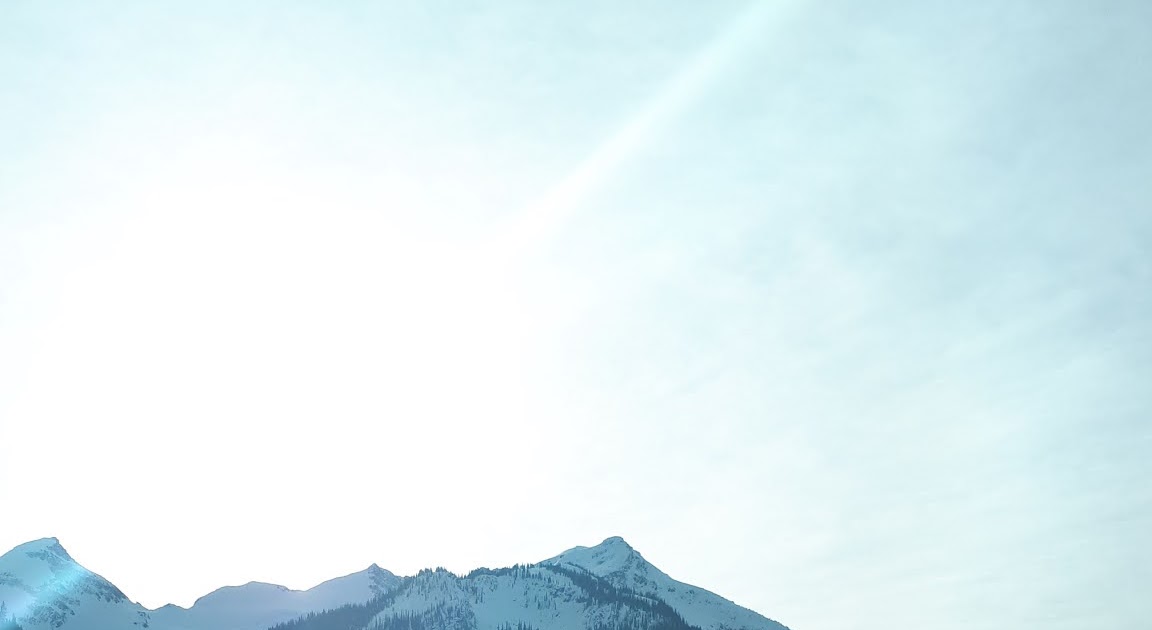 要遍传福音

From Greenland’s Icy Mountains
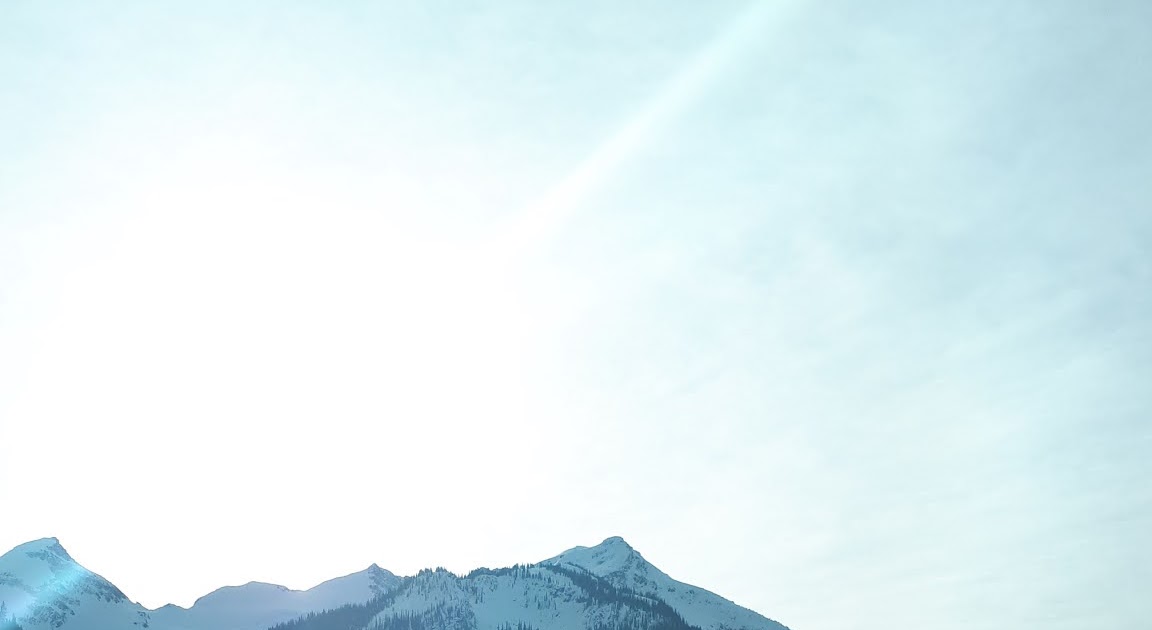 （1/4）


从格陵兰冰雪山
到印度珊瑚岸
 
From Greenland’s icy mountains
From India’s coral strand
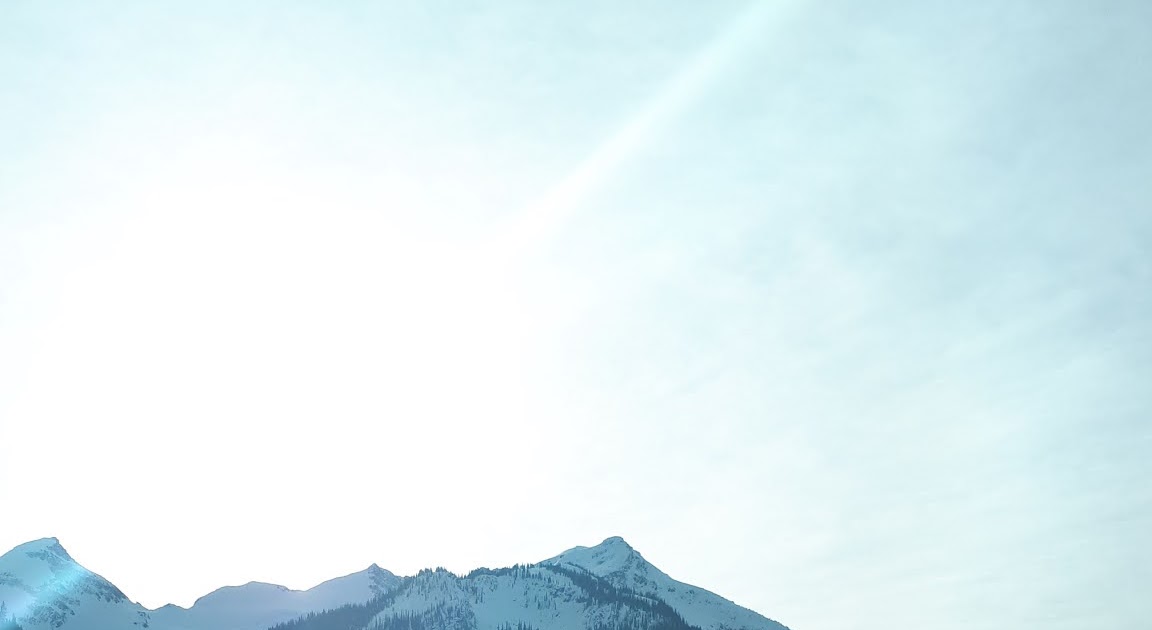 从赤道南广洋处
肥美海岛千万

Where Africa’s sunny fountains
Roll down their golden sand
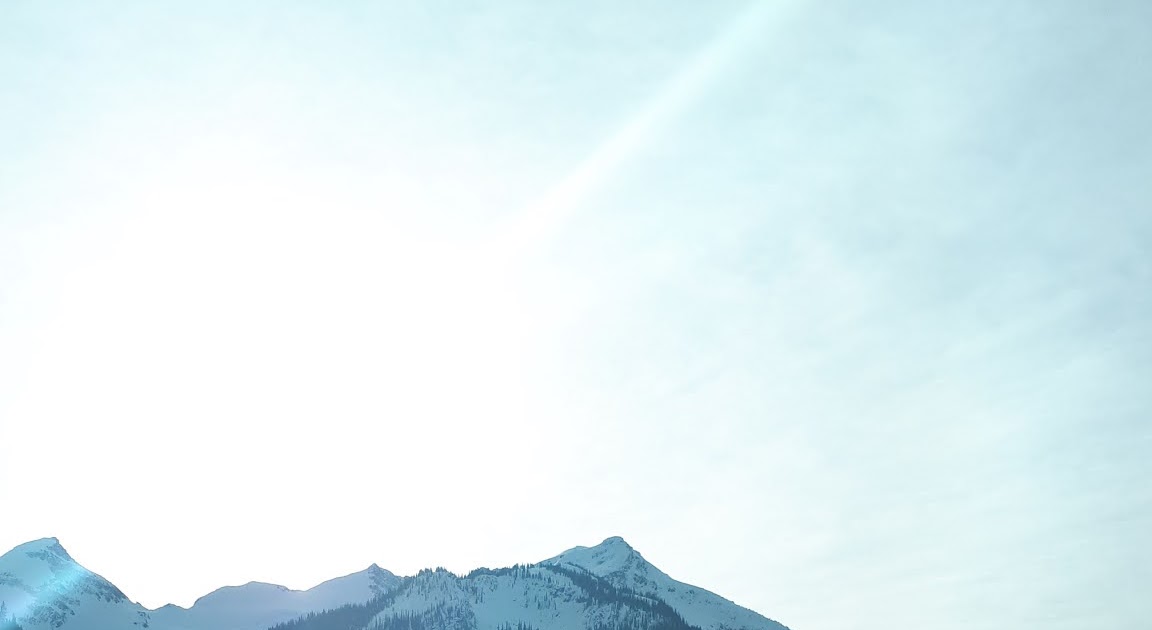 许多城市和农庄
无数茂林花壤

From many an ancient river
From many a palmy plain
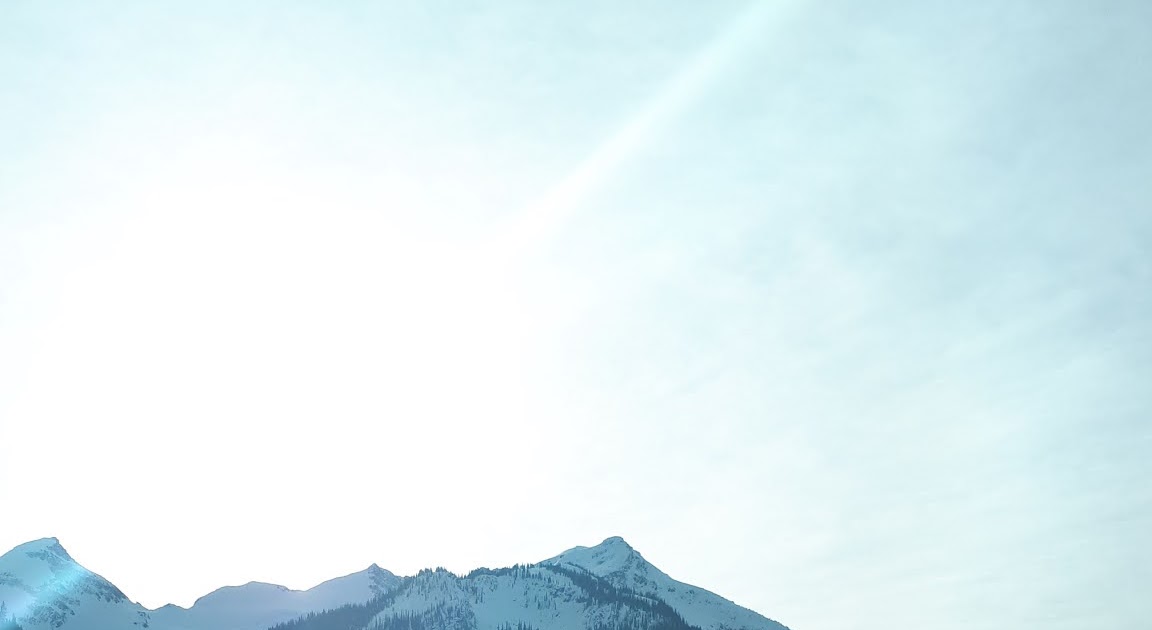 都闻有人声呼唤
求解罪恶锁链
They call us to deliver
Their land from er-ror’s chain
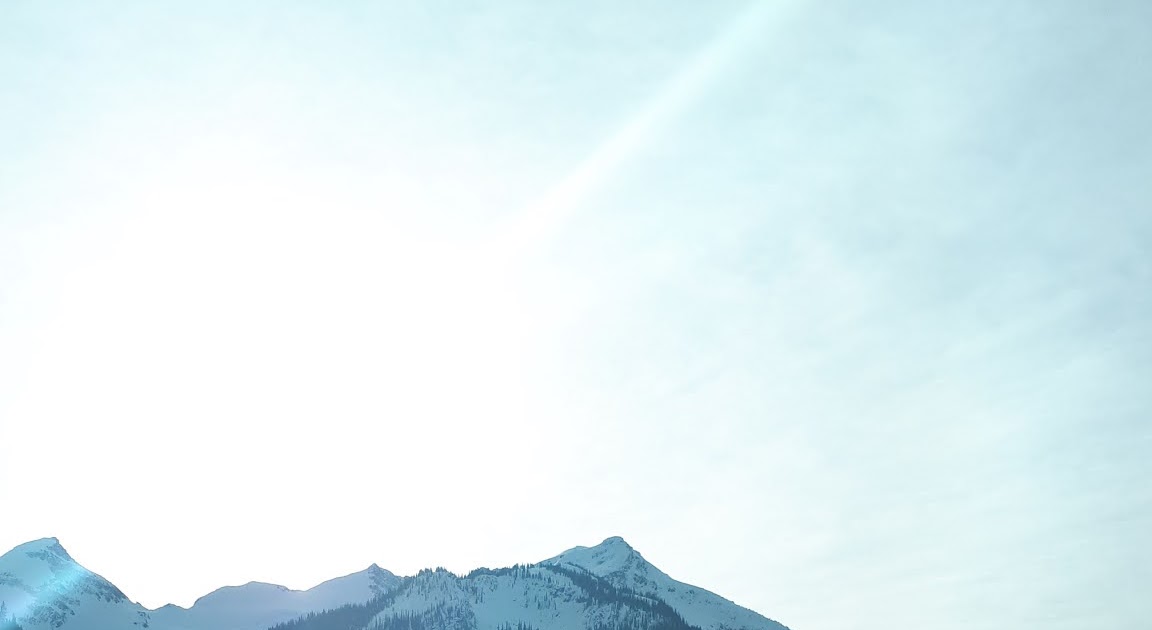 （2/4）
到处花木飘阵香
暖风滋花终年

What though the spicy breezes
Blow soft o’er Ceylon’s isle
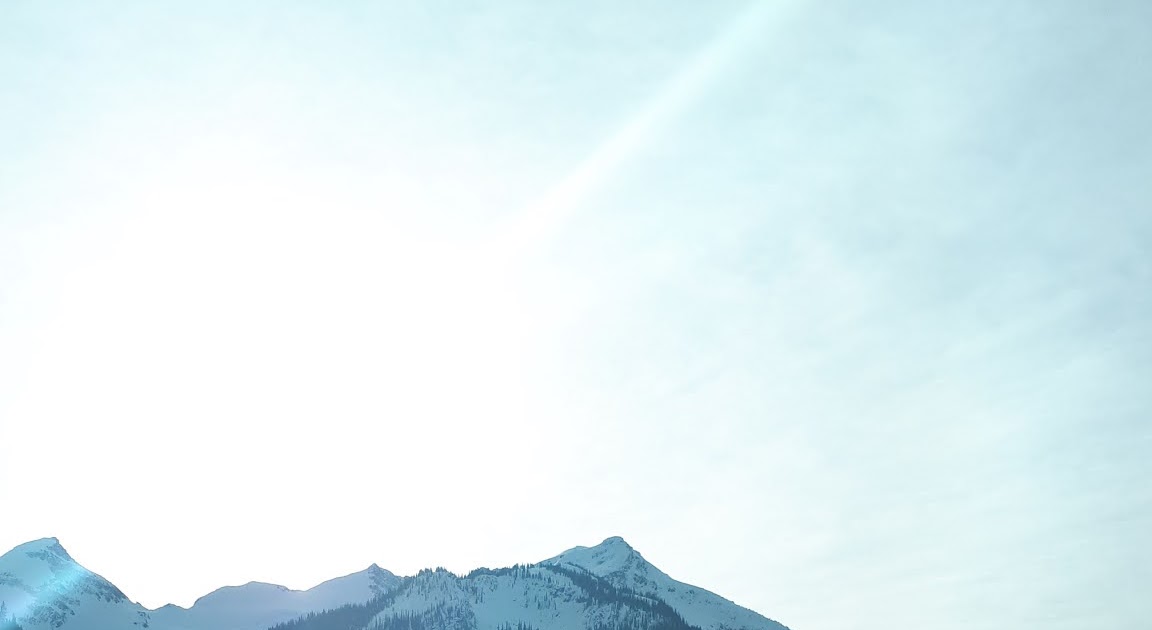 风光秀丽堪夸美
惟人邪恶不堪
Though every prospect pleases
And only man is vile
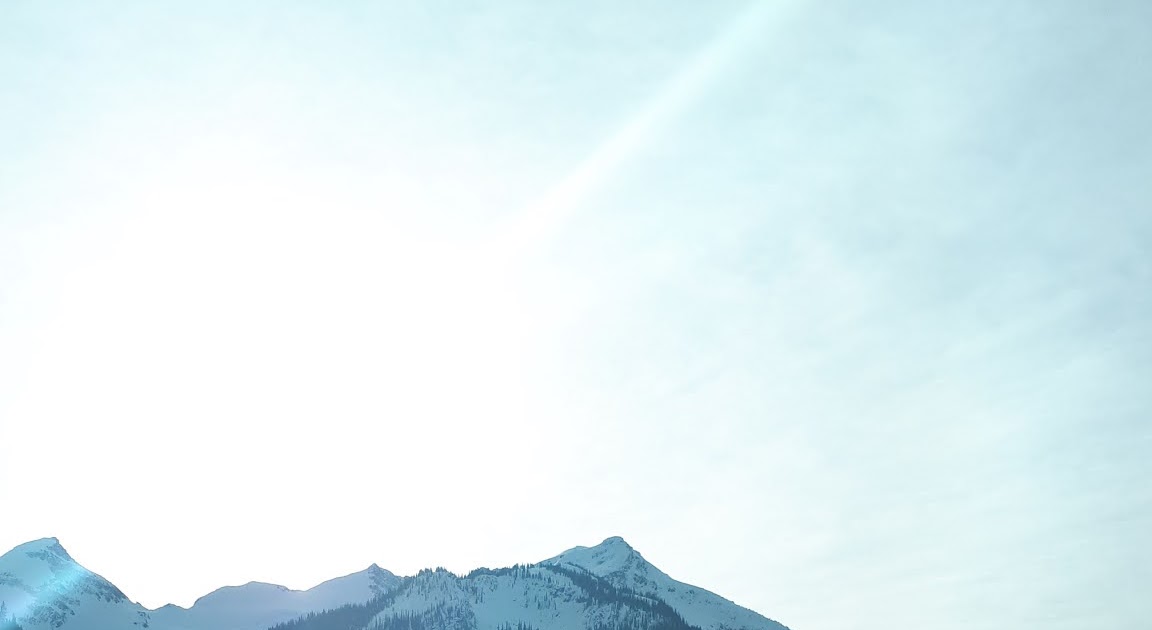 天父丰盛的恩德
纵然广施人间


In vain with lavish kindness
The gifts of God are strown
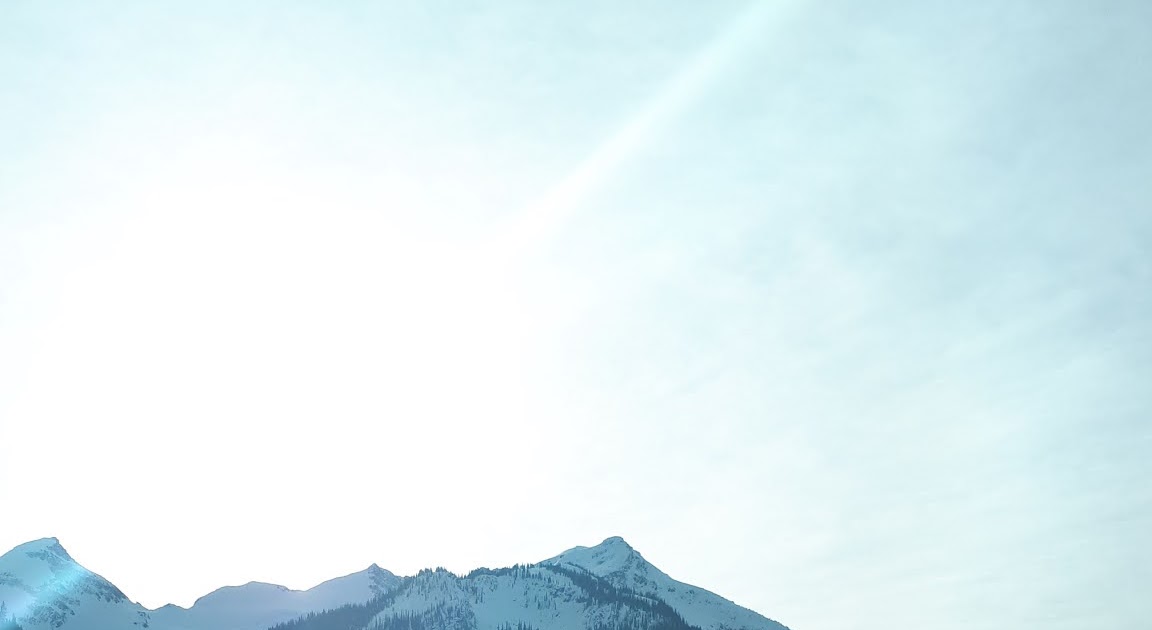 世人仍旧是蒙昧
反去敬拜偶像

The heathen in his blindness
Bows down to wood and stone
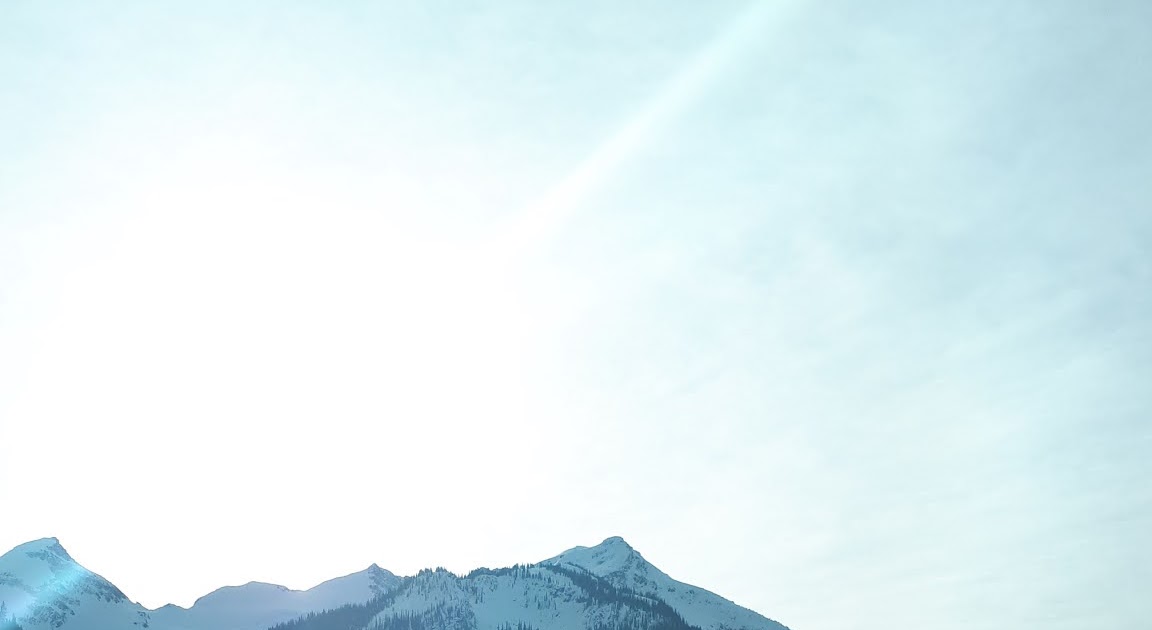 （3/4）
我等既得真智慧
福音光亮心眼

Shall we whose souls are lighted
With wisdom from on high
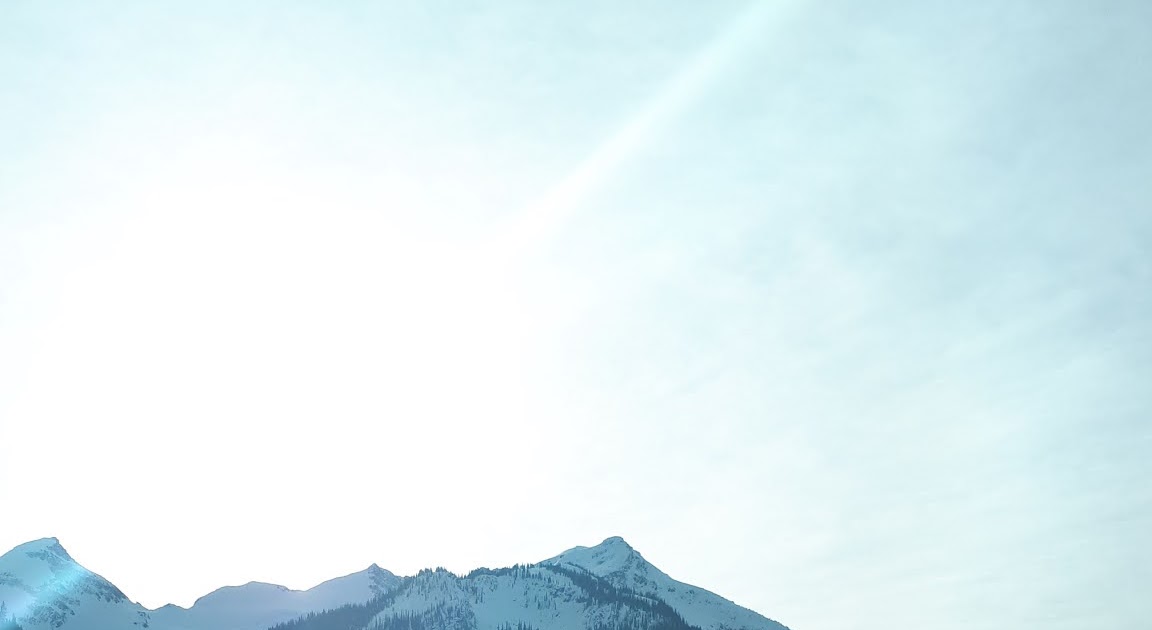 应将生命的恩光
照亮昏暗人间


Shall we to men benighted
The lamp of life deny
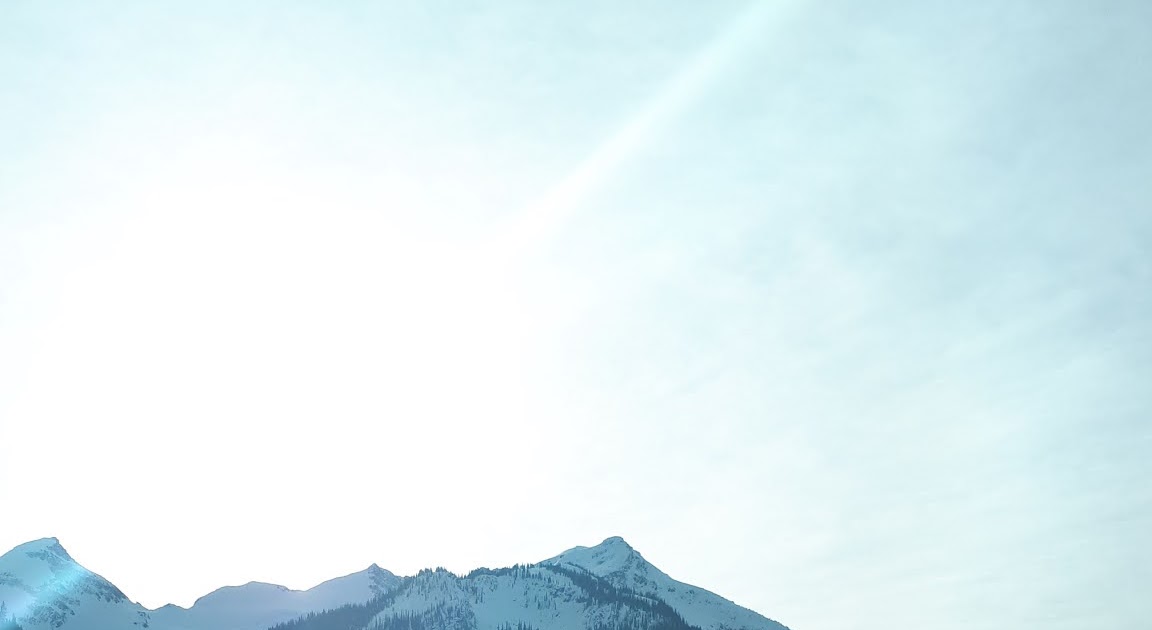 救恩救恩快来享
遍传这快乐声

Salvation O salvation
The joyful sound proclaim
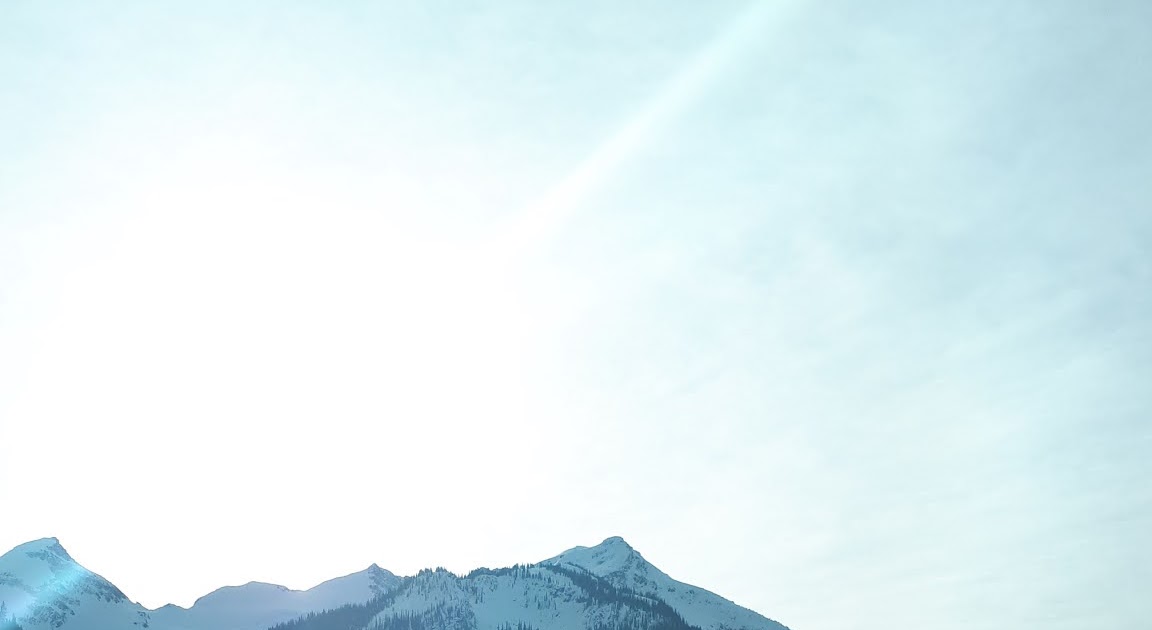 直到普天下万民
认识基督尊名

Till earth’s remotest nation
Has learned Messiah’s name
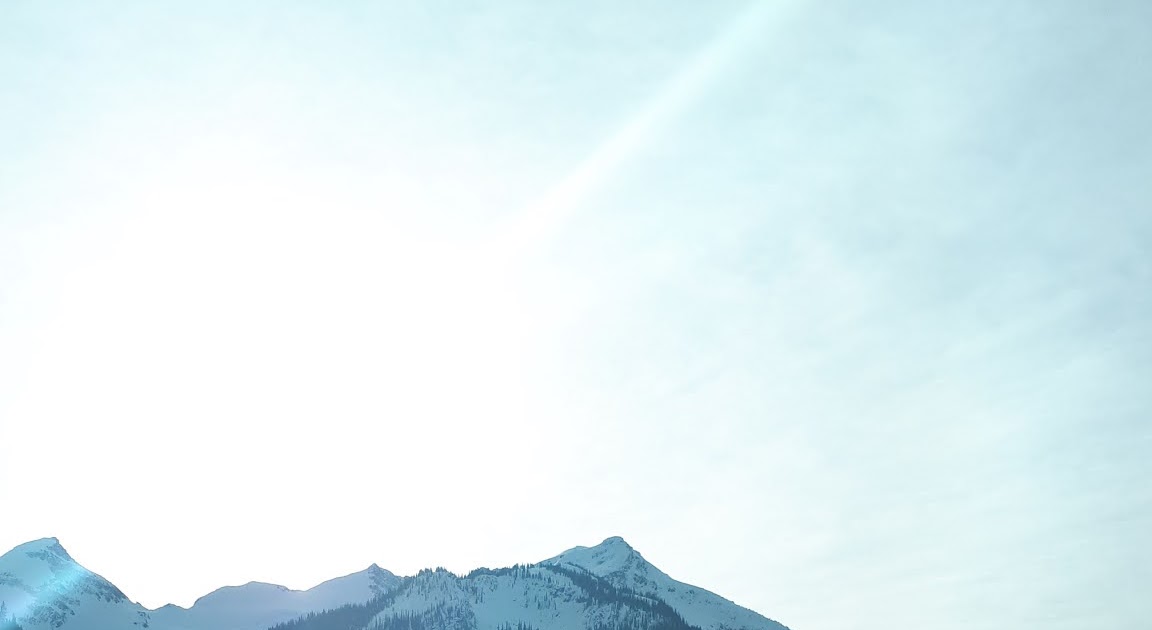 （4/4）
随风飘扬主福音
藉水四方流通
 
Waft waft ye winds His story
And you ye waters roll
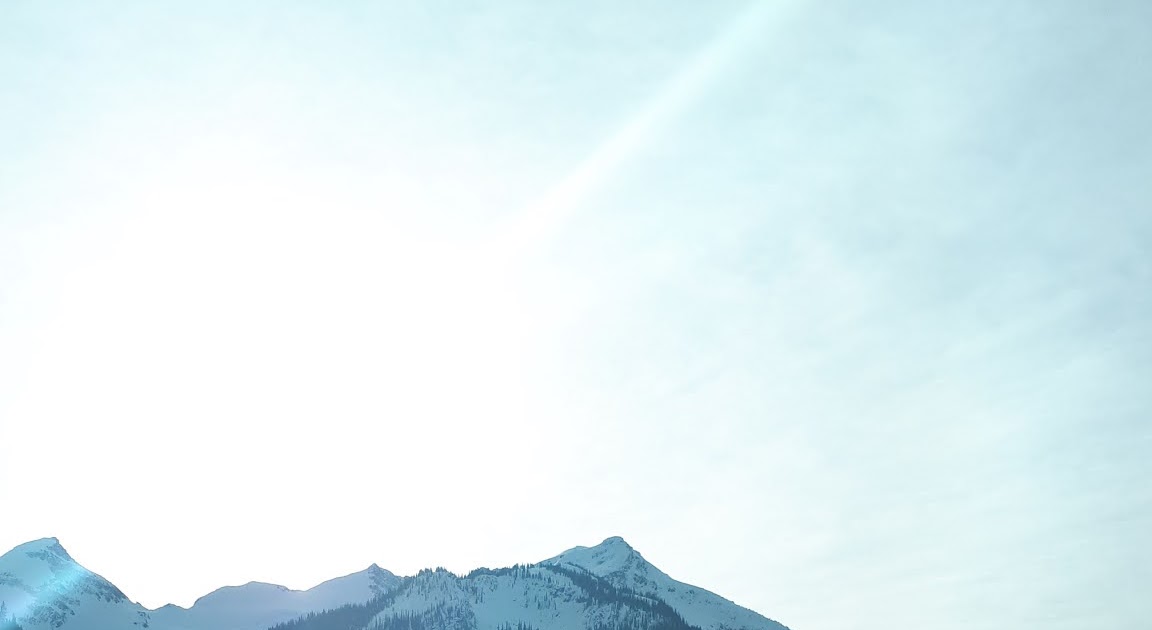 直到救恩似海深
充满两极之中

Till like a sea of glory
It spreads from pole to pole
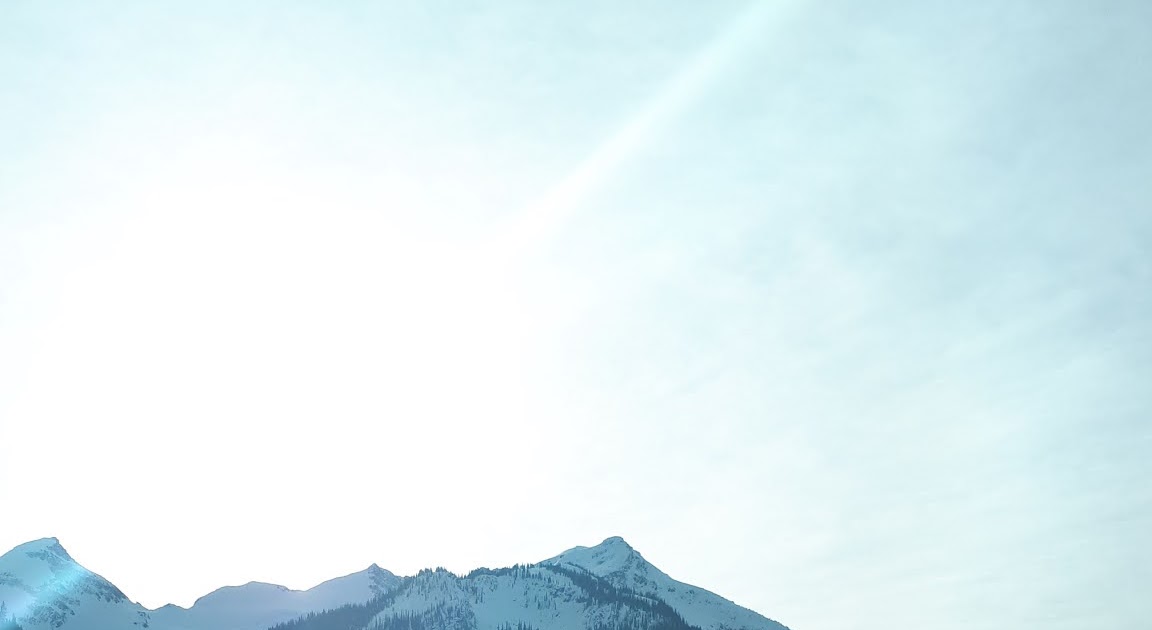 但愿赎罪圣羔羊
救主创世君王


Till o’er our ransomed nature
The Lamb for sinners slain
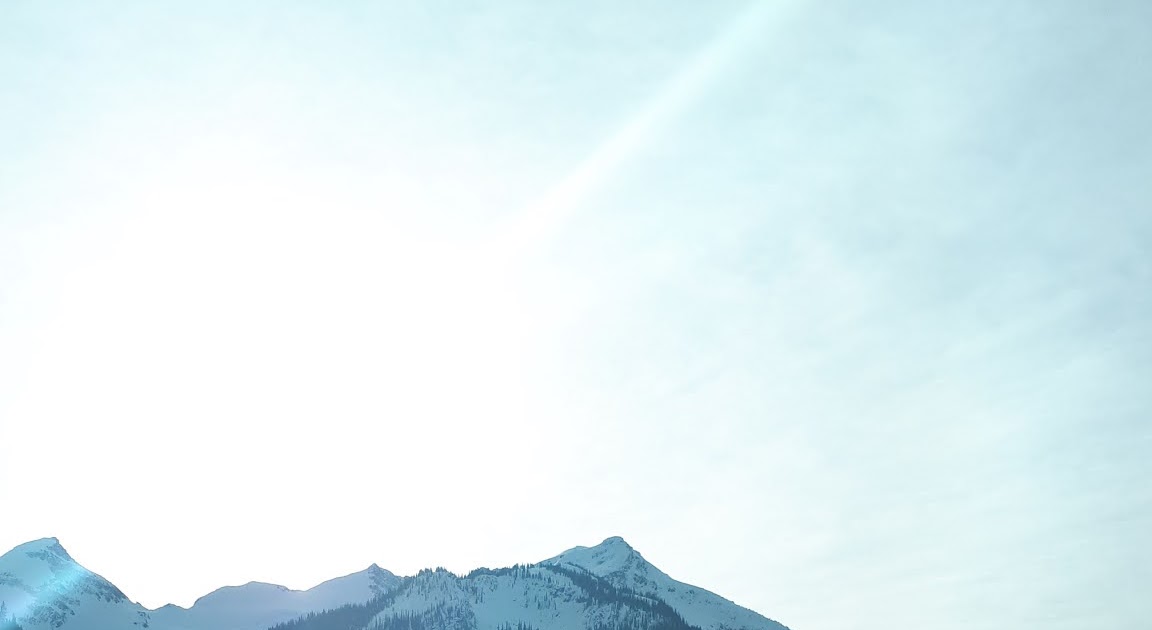 再降临施行圣治
国权恩威无疆


Redeemer King Creator
In bliss returns to reign